New Officials Orientation
Virginia Swimming
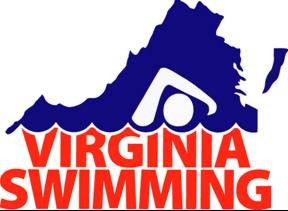 Welcome to the Officials Team
What you should learn from this clinic
* The governing bodies
* The training process to become a certified USA-S Official
* Where to find reference info
* The action items you will need to complete
* Who the Officials are on deck
OUTLINE FOR THE ORIENTATION
Why become a USA-S Official?Where we get our rules?Who and what is VSI?What is the officials committee?Where to find information?Joining USA SwimmingBackground CheckAthlete Protection CourseTrainingSigning up for MeetsMentoring during MeetsOfficials on the Deck
Why Become an Official?
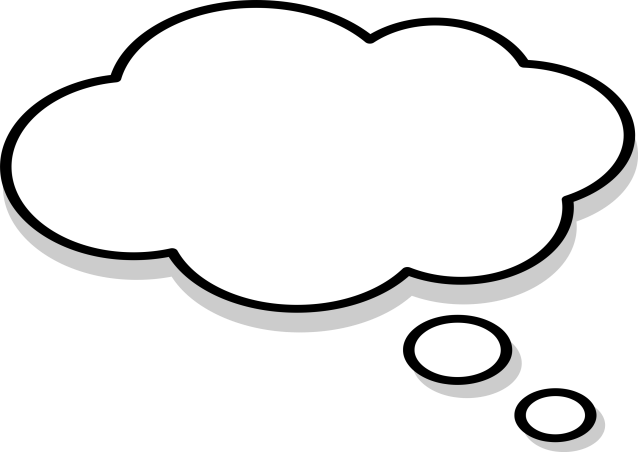 “Someone twisted my arm”
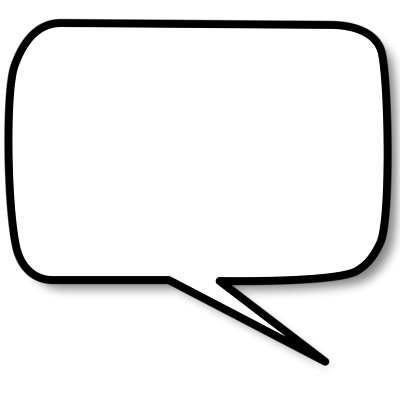 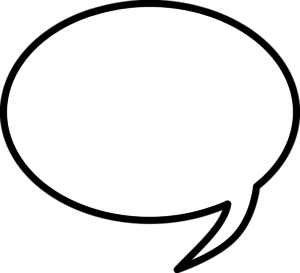 “Desire to do more than just the minimum”
“Just love swimming and I wanted to be involved”
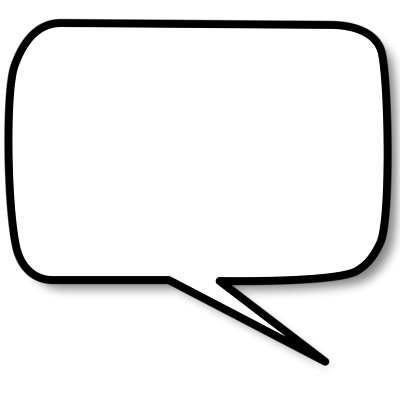 “Looking for a new challenge and want to learn the rules”
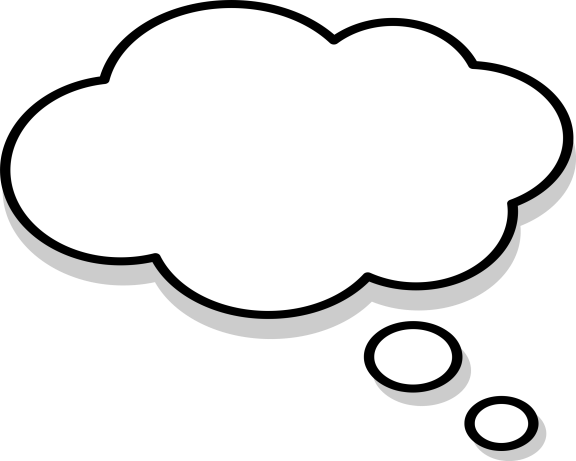 “Timing is boring”
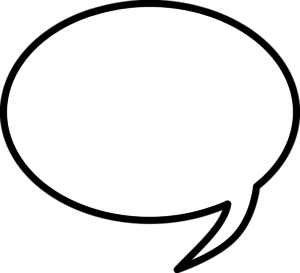 “Too hot in the stands”
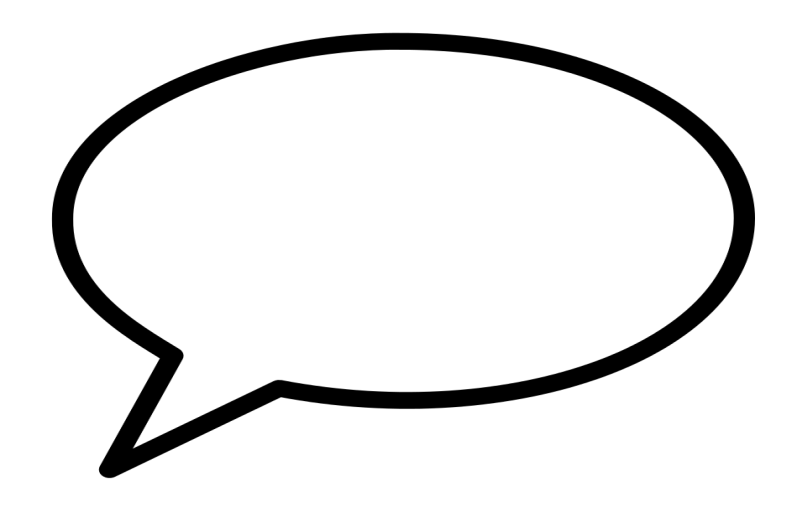 “My club needs officials to host meets”
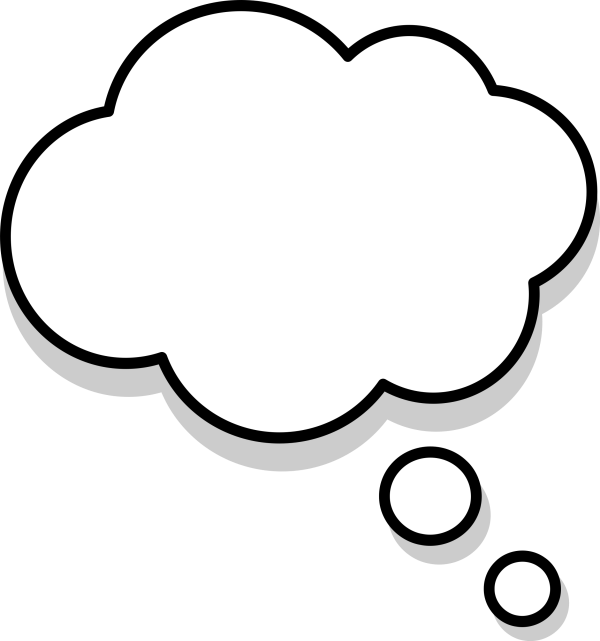 “It was a way to become involved in my kid’s sport”
The Need for Officials
Chief Timer
CERTIFIED OFFICIALS ON DECK
What Makes a Good Official
* Punctual
* Willing to listen, learn, be flexible
* Good judgement – Fair and impartial
* Professional
* Upbeat attitude
* Always has the best interest for the swimmers
Where do we get our Rules?
Who uses What?
Documents
USA Rulebook
VSI Officials Handbook
VSI Swim Officials Standards of Conduct
Website-(USA-S, Va)
Who and What is VSI?
  One of 59 local swim committee’s of USA-S
  Governing body for Virginia and parts of North Carolina
  Membership made up of seasonal clubs, year-round clubs and affiliated group members
  Oversees swimming programs that consistent with USA-S best practices
  Board of Directors elected by the House of Delegates who guide the membership
VIRGINIA OFFICIALS COMMITTEE
VSI Officials Chair-  The Officials Committee is a standing committee of VSI and is responsible for the testing, certification, evaluation and supervision of all officials.  The Chairperson of this Committee is responsible for seeing that these functions are fulfilled  by the Committee.  
District Chair-  VSI is divided into 4 districts and these same districts are used by the Officials Committee to oversee training. 
Club Official Chair-  Sets up training clinics for new officials and assists training officials with scheduled training sessions at meets.  Organizes officials for both home and away meets.  Teams first point of contact.
Where to find information?
 Two main websites
1.  www.usaswimming.org
2. www.virginiaswimming.com
USA Swimming has everything you want to know about swimming – nutrition, featured articles, rules, etc.
     *  Under For You, click on Officials for USA-S
          registration, background check, athlete protection
          training and test
 Virginia Swimming site:
* Officials handbook, standards of conduct, newsletters, training, reference documents
Joining USA Swimming
Step 1.  Set up an account at USASwimming.org
Step 2. Establish a User Name and password
Step 3. Apply as a non-athlete member OR as an Apprentice 	Official. The  later is valid for only 60 days
Step 4. At USA Swimming  
	 Applicable test – link to your USA Swimming Account
  Level II background check – link to your USA 	Swimming Account
 Athlete protection training – link to your USA Swimming 	Account
Step 5. At CDC or NFHS, complete concussion training 
	https://www.cdc.gov/headsup/youthsports/training/index.html
	 https://nfhslearn.com/courses/61151/concussion-in-sports
	 Send Course Completion certificate to registration 	businessoffice@virginiaswimming.org or vaswimreg@gmail.com
Background Check
USA Swimming:
https://www.usaswimming.org/for-you/officials
Scroll down to Officials Quick Links
Request LEVEL II Background check – 
	Regardless of any current security clearance
	Good for two years
Initial Cost is $38.00
Renew every two years at $18.00
Must be completed PRIOR TO FINAL 3 TRAINING WALKS
Athlete Protection Training
USA Swimming:
https://www.usaswimming.org/for-you/officials
Scroll down to Officials Quick Links
Three (3) courses designed to educate and create awareness to protect our Athletes
Takes about 1 hour to complete
Cost is $0
Short reflective quiz at the end
Renewal is every 1 year
TRAINING
Take Training Card to each session
Must be signed by Trainer and Referee

Once Training is completed, send a copy of the Apprentice Record to your District Chair

Southeast- Genny Kimbel
gennykimbel@gmail.com
Central- Bob Rustin
brustin55@gmail.com
North- Michael Sizemore
mcsizemore@gmail.com
Southwest-  Beth Jones (N) or George Zolovoick (S)
arnoldeaa@gmail.com OR gzolovick@gmail.com

                       AND
Officials Tracking System-George Fuhs
hgfuhs@verizon.net
SIGNING UP TO TRAIN AT A MEET
All training sessions must be performed at VSI/USA sanctioned meets.  Approval for non-VSI/USA meets or meets outside the LSC requires prior approval of the apprentices District Chair, or the LSC Officials Chair.
To sign up for a meet contact your team’s Official Chair.
May also contact the Official Coordinator for the meet attending and sign up.  Let your team Chair know.
Training is on a first come first serve basis and may be limited due to numbers or length of session
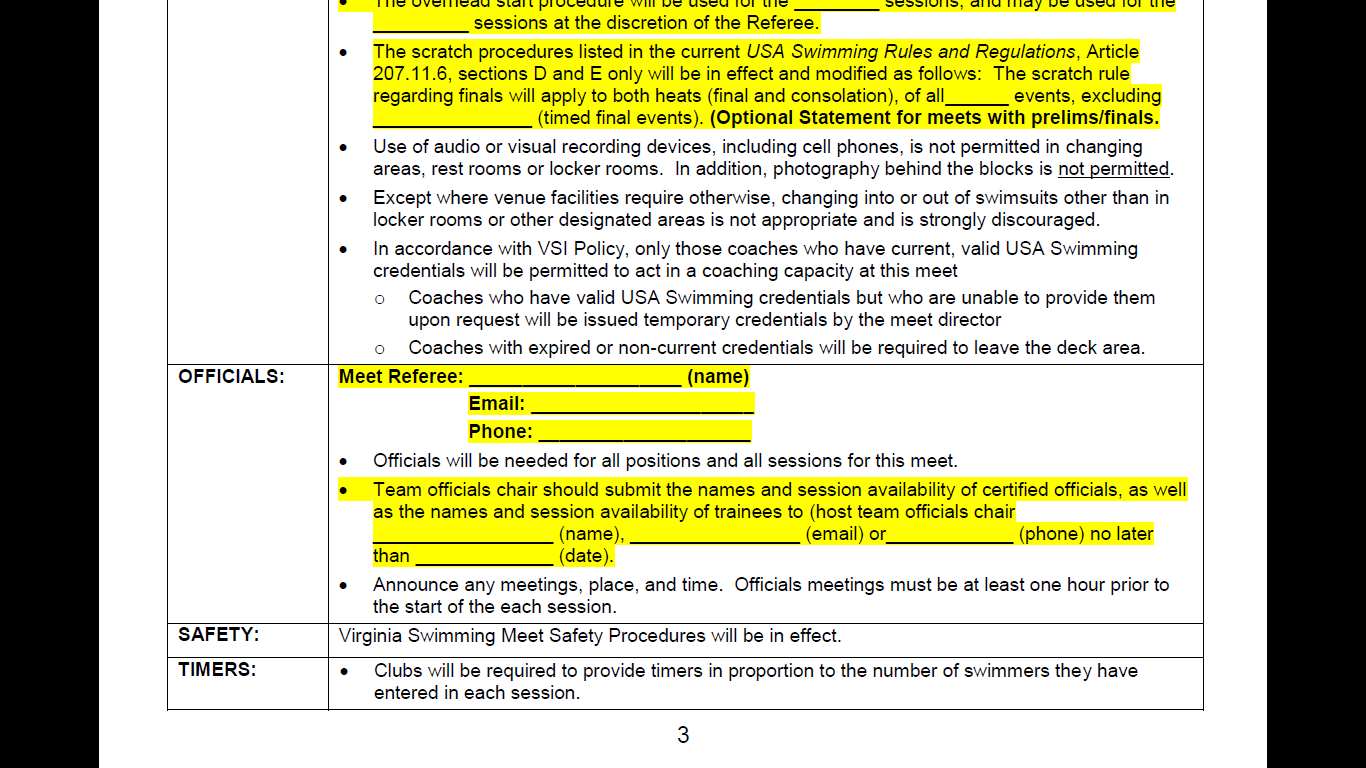 Mentoring Sessions
Must work three sessions with a certified official
 No more than 2 sessions per meet
 Please do not wear blues and whites, refrain from 	wearing team shirts
 Allowed two sessions at a Masters Meet
Majority of sessions should be with BB/B/C swimmers
 Age 14 & U best learning opportunity
 Learn from the good and not so good
Will be assigned at mentor at pre-session briefing
Best advice – ASK QUESTIONS
Learn the language of the rules
Final Sessions
What must be completed before you work your final sessions?
HINT: 5 items
1. Registered as a non-athlete with USA Swimming
2. Pass your applicable test
3. Complete the Level II Background check
4. Complete the Athlete Protection Training
5. Complete the Concussion Training
Mentor is looking for:
	Promptness
	Knowledge of rules and ability to explain them
	Comfortable on deck
Dress – White Shirt, Blue shorts/slacks/skirt and white shoes
Work 3 sessions with positive ratings from your mentor
May not work finals or LSC Championship meets until certified
Trainee’s Responsibilities
Keep your Club chair updated with your training progressIf you sign up – show up on time, work the entire sessionAll training shall be performed at VSI/USAS sanction meetsLearn the rules applicable to your positionMust have approval to train at non-VSI LSC meets (outside of VA LSC)High School, NCAA and non-VSI sanctioned meets are not acceptableCan train at Non-VSI sponsored championship-format meets (prelims/finals) for prelims onlyCannot train at VSI sponsored championship meets unless approved by VSI Officials Chair and District Chair.
Trainee’s Responsibilities
Once completed with training: * Send copy of training card to your district chair* You will receive email from webmaster@USASwimming.org* Print out your certification card, carry it with you to all 	meets.* Will receive a white shirt, name tag, badge and pouch* Maintain current technical and philosophical understanding of the rules* Work at least the minimal # of sessions per year* Fulfill any education requirements* Maintain current registration, background check and athlete 	protection training* Advancement opportunities